Tutoriel OrdoJugeClubs GAF
Ce tutoriel est mis en place pour vous aider à engager vos juges sur les compétitions organisées sur l’IDFMerci de respecter la procédure
Aujourd’hui
HIER
JUGE
Dans EngaGym
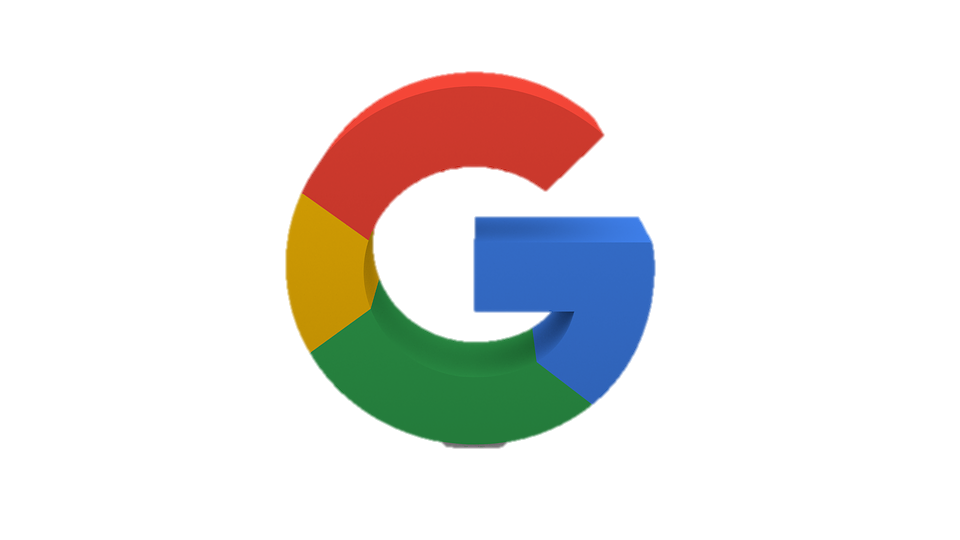 EngaGym
Ce nouvel outil est facile d’utilisation Il permettra aux responsables de juges et gestionnaire de compétition d’optimiser la gestion des événements
ETAPES
Détails de chaque étape ci-après
Etape 1
Prendre connaissance de l’organigramme des juges diffusé dans les dossiers de compétitions

Identifier le numéro de la réunion et l’agrès où votre/vos juges officieront.
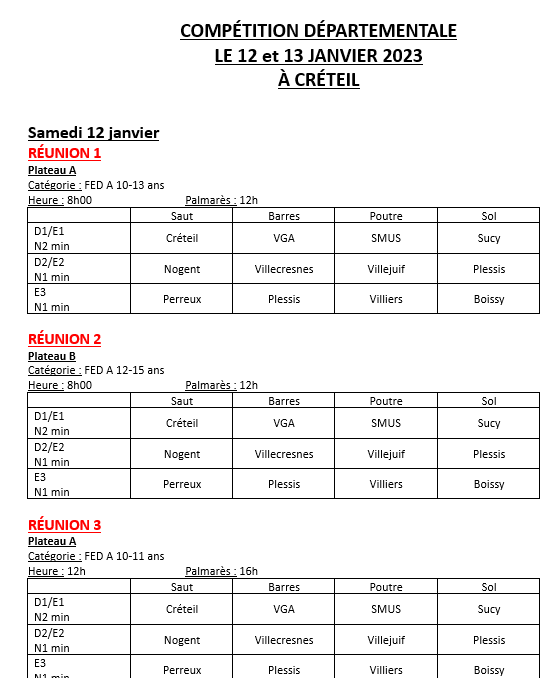 Etape 2
Via vos identifiants, connectez-vous sur le site FFG

- Rubrique « Compétitions »
- EngaGym
-Accéder à Engagym

Cette procédure est identique à l’engagement de vos gyms et/ou équipes
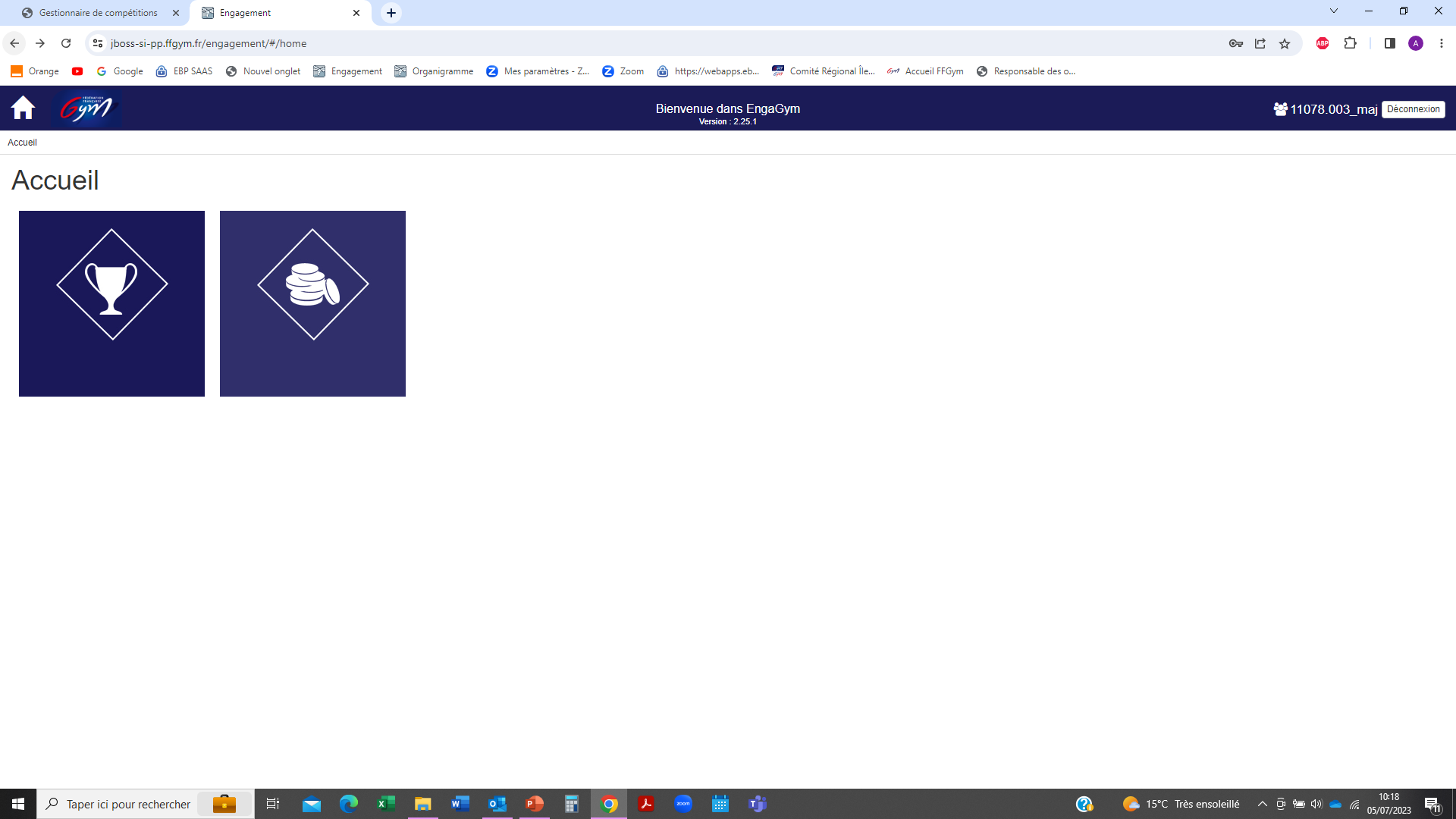 Cliquez ici
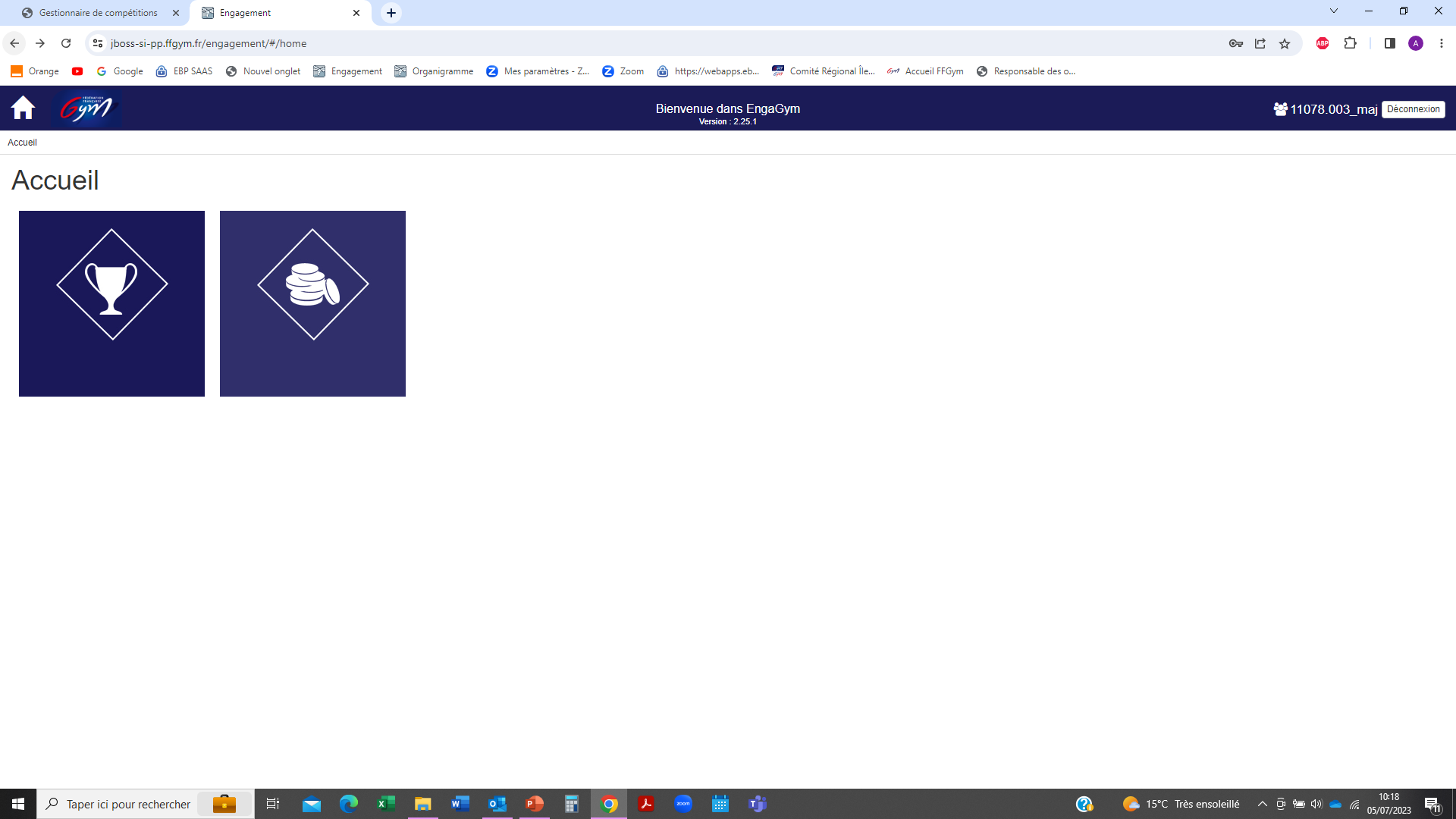 Choisissez l’événement concerné et cliquez sur l’enveloppe verte
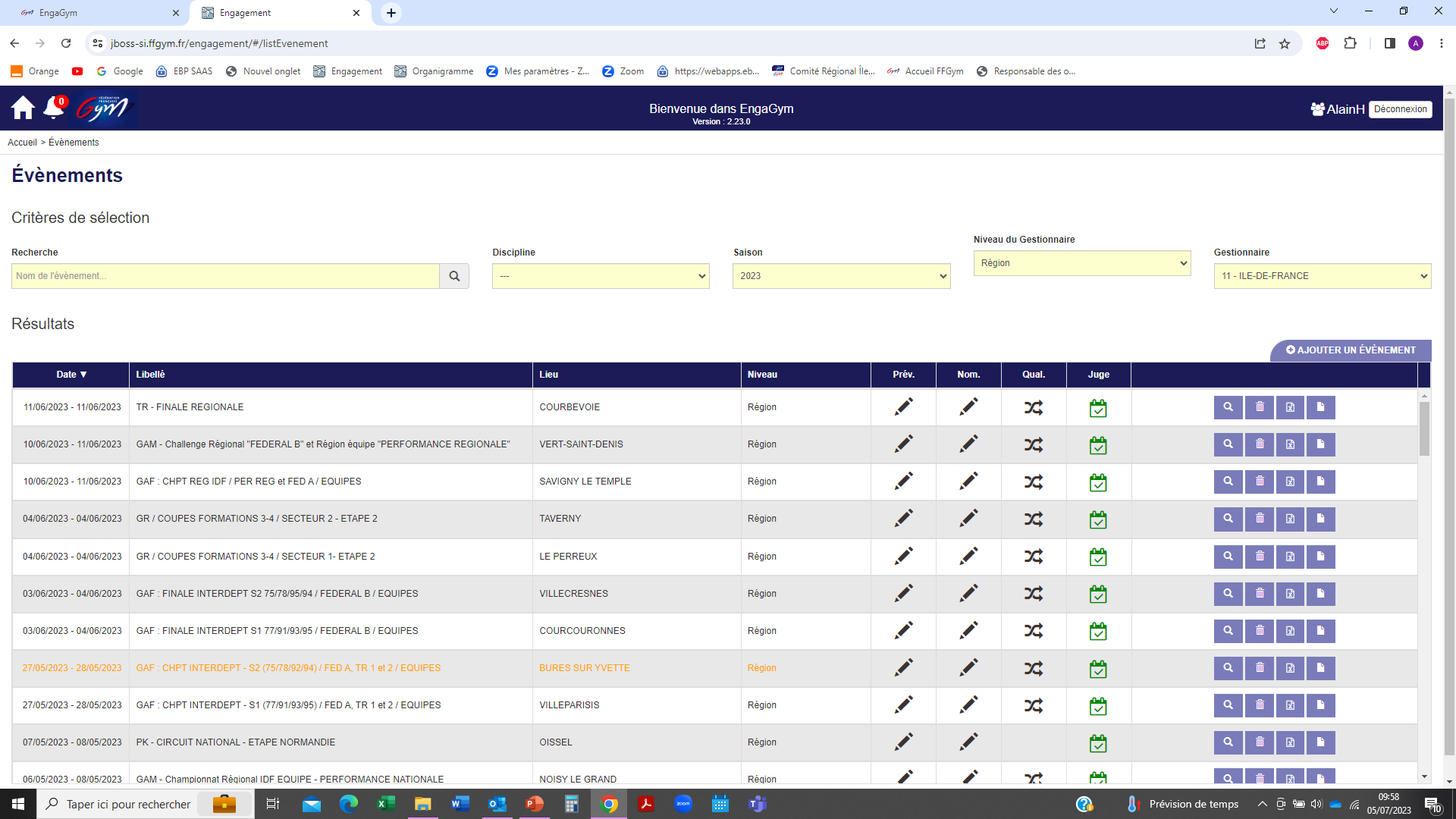 Si l’icône du « crayon » apparaît, vous avez déjà engagé vos juges.
Vous avez encore la possibilité de faire des modifications
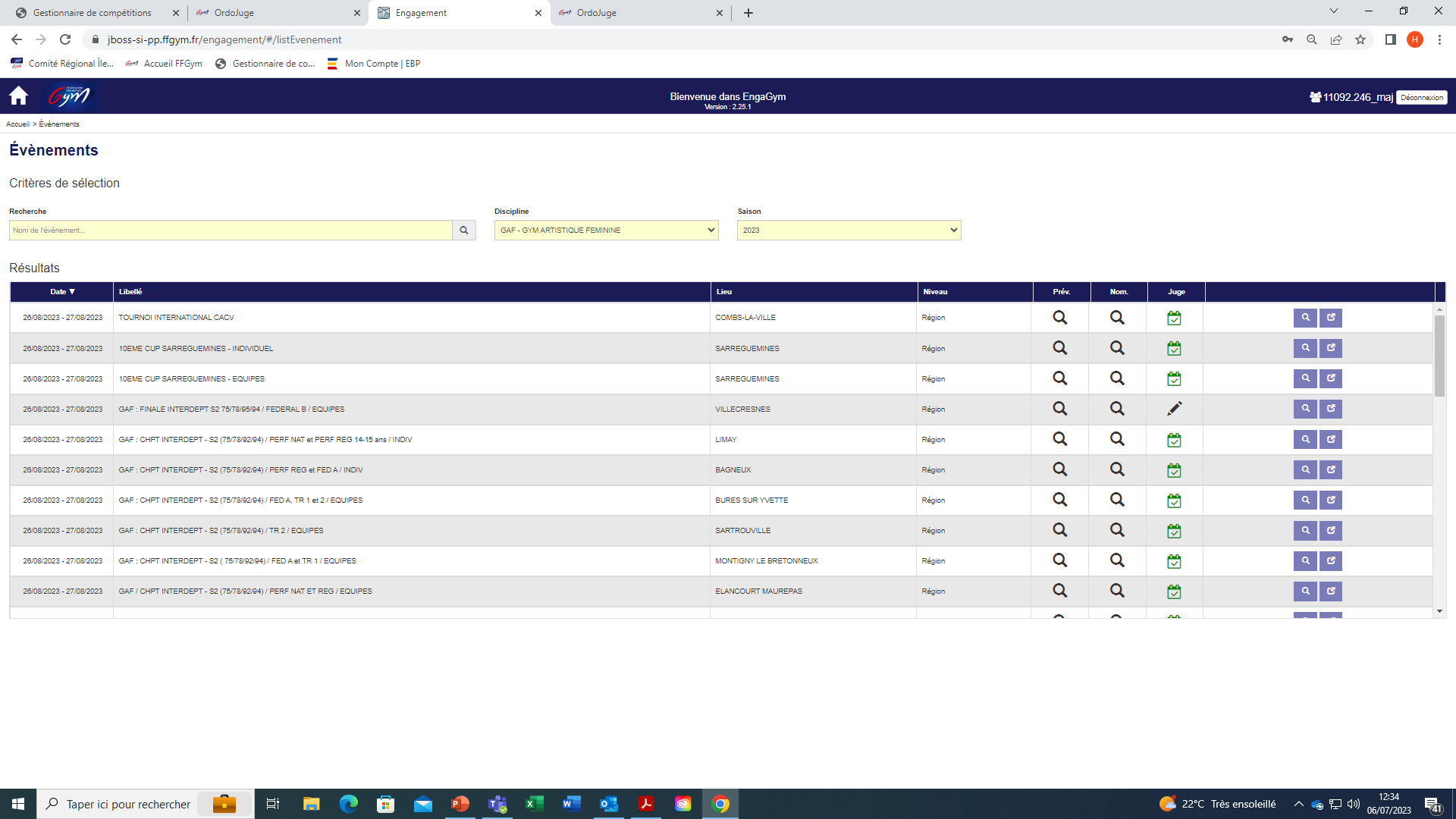 Si cette icône apparaît, la date limite d’engagement de vos juges est dépassée 
 VOUS NE POURREZ PLUS LES ENGAGER !!!!
Vous devrez malgré tout présenter un juge le jour de l’événement
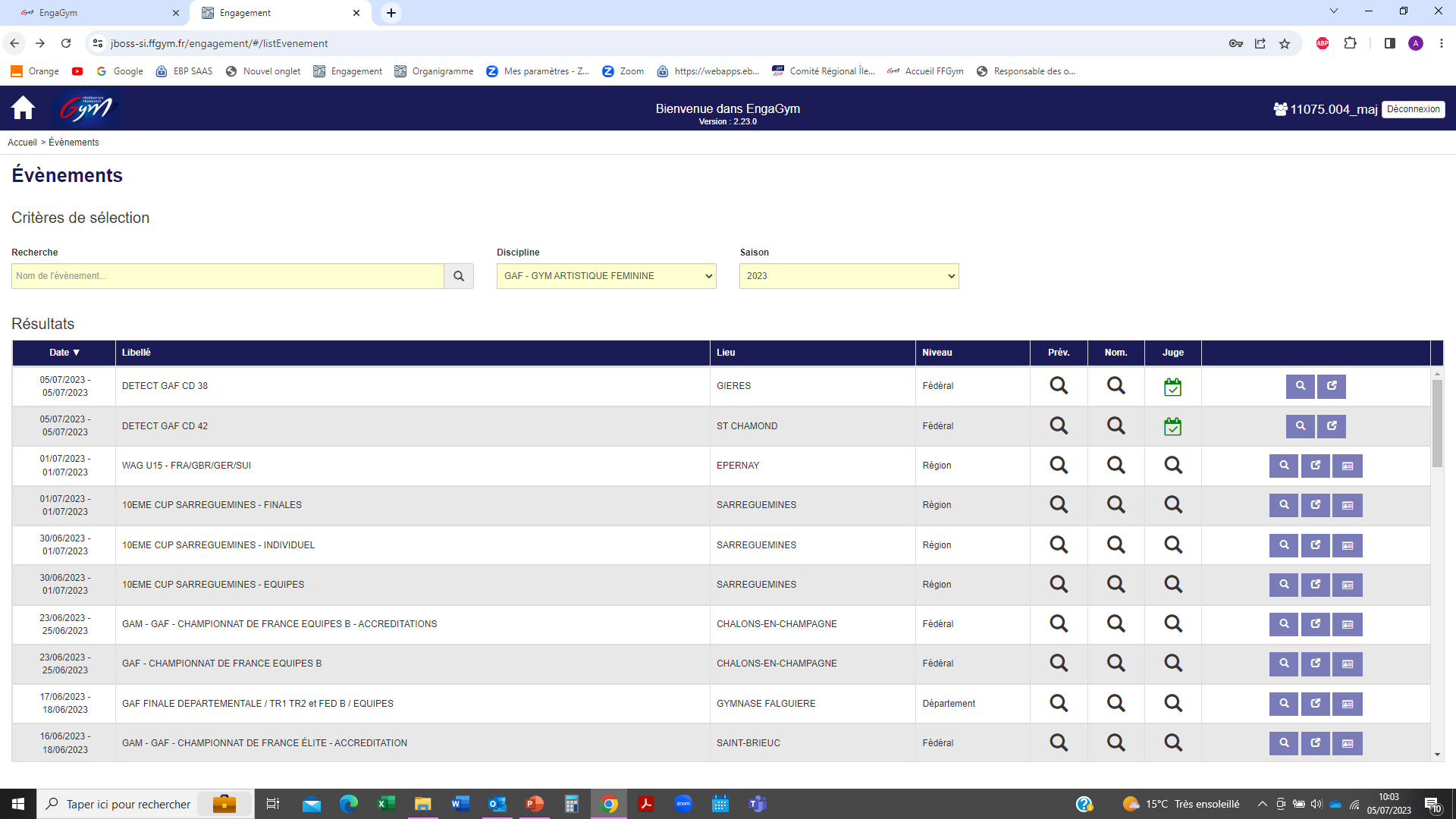 Si vous n’engagez pas vos juges :
Vous mettez en difficulté le/la responsable des juges

Vous devez malgré tout présenter un juge le jour « J »

Le juge qui officiera le jour « J » ne sera pas référencé dans la base ScoreGym

Son jugement ne sera pas référencé dans son e.carnet 
(Dématérialisation du livret de juge)
Dans certains cas, pour accéder au niveau supérieur de jugement, le juge doit justifier de « X » jugements les saisons précédentes.

Si aucune trace de jugement apparaît dans son e.carnet, cette personne ne pourra pas accéder au niveau suprérieur
Etape 3
Après avoir cliqué sur l’enveloppe :
Les juges (licenciés, recyclés) apparaissent sur la gauche de votre écran
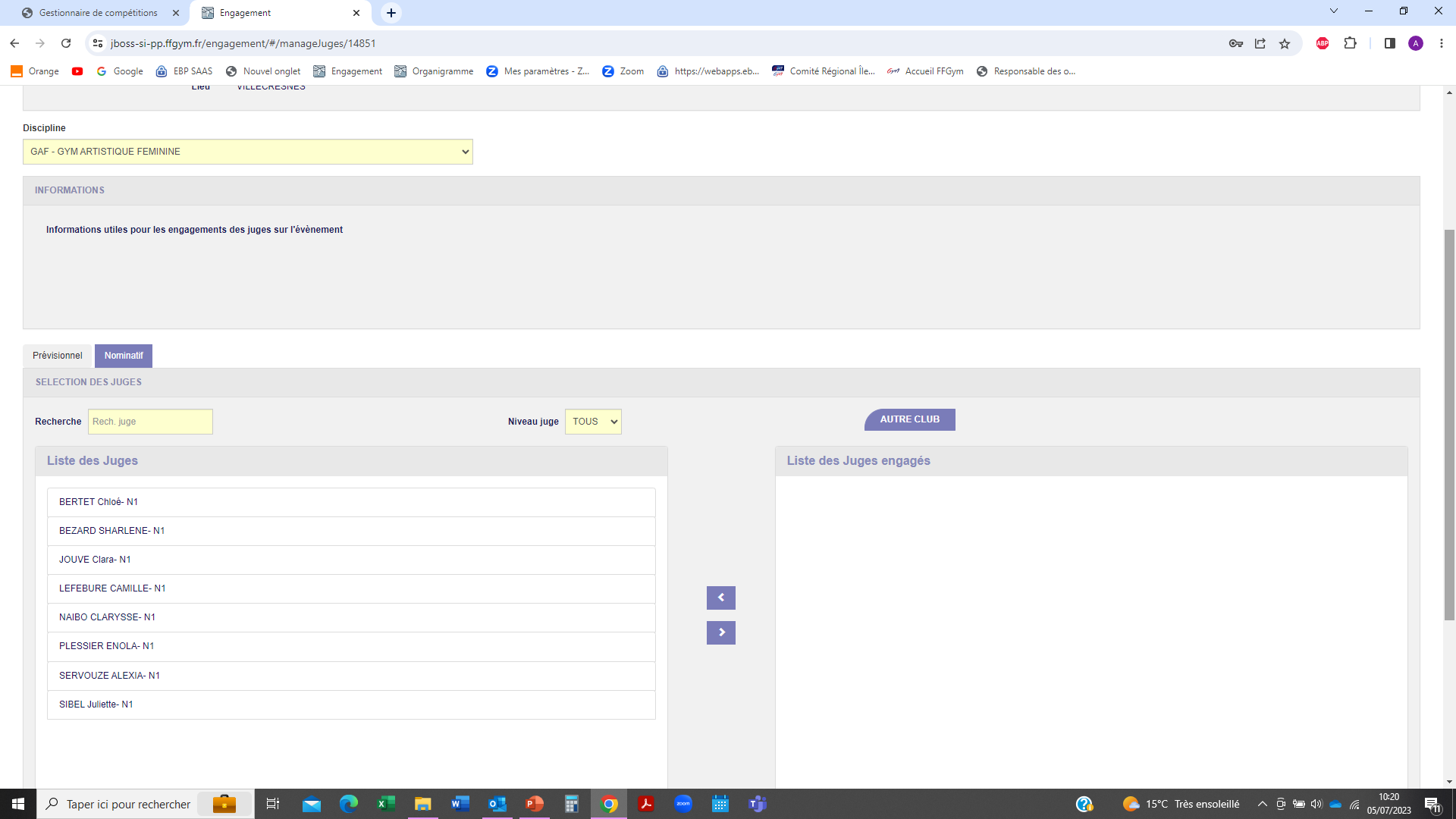 Sélectionnez le/les juges que vous souhaitez engager, afin de les basculer sur la partie droite de l’écran
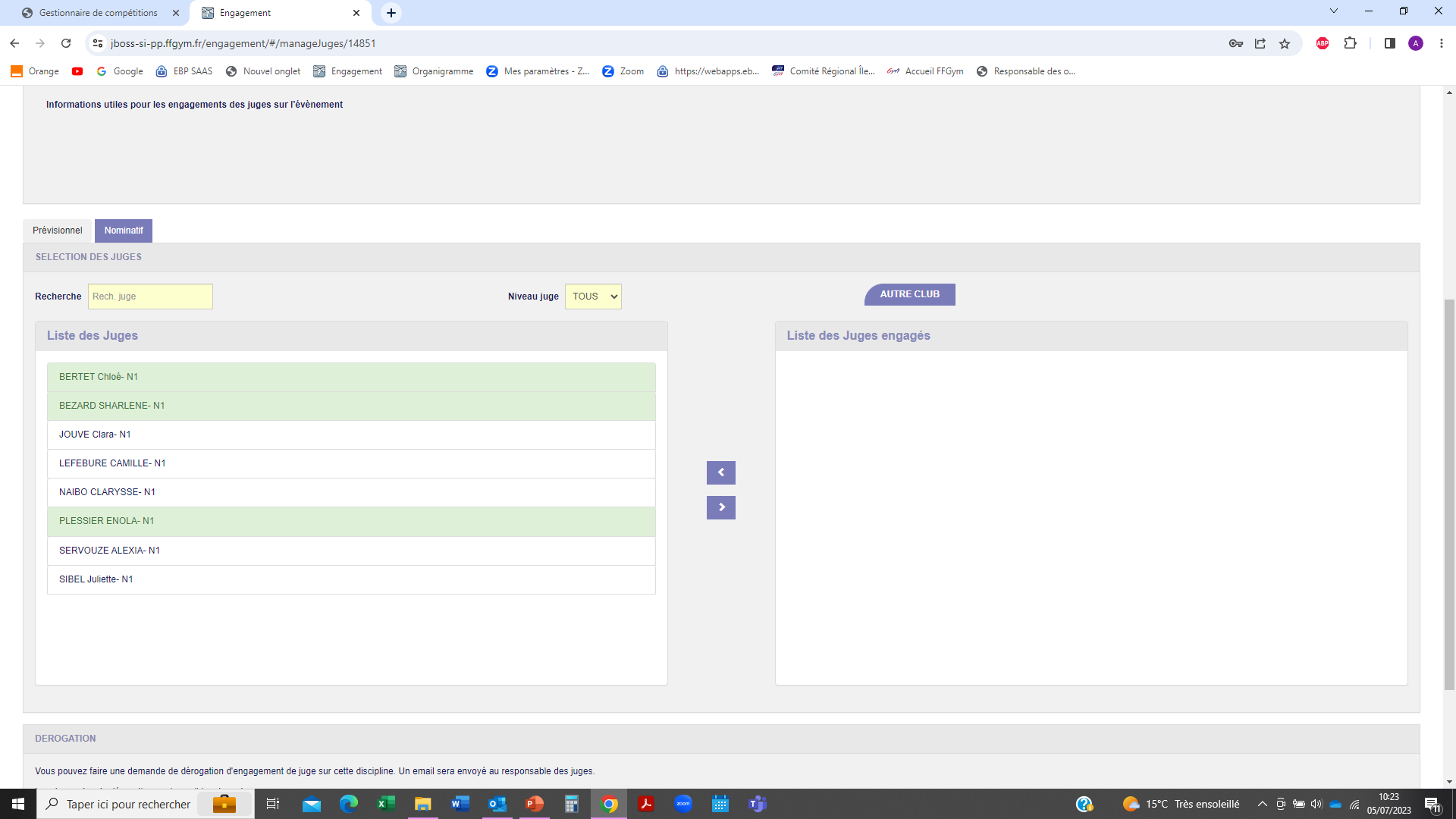 Et HOP ! C’est fait !
Mais avant de « Valider », suivez bien la procédure de l’étape 4
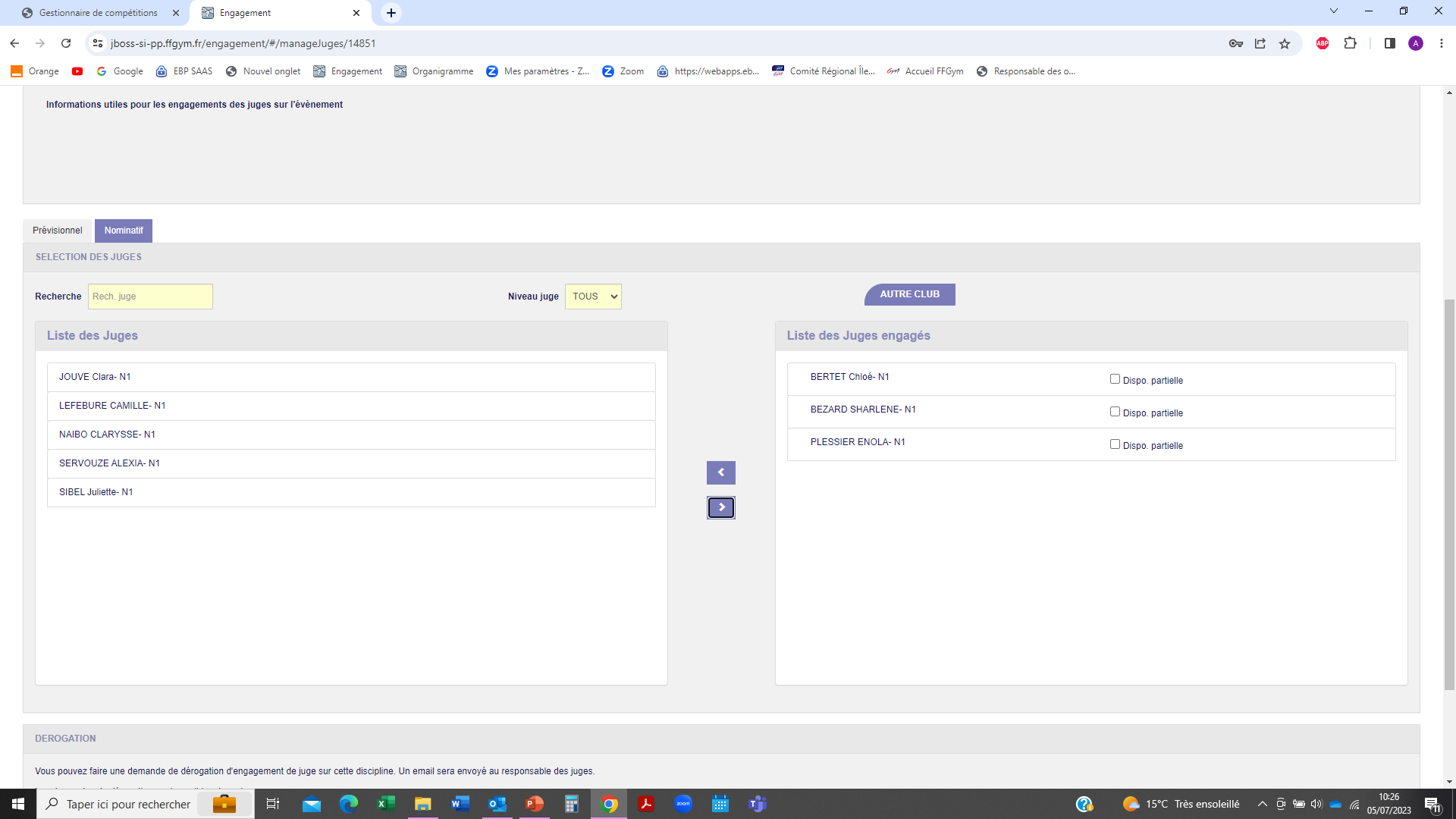 Etape 4
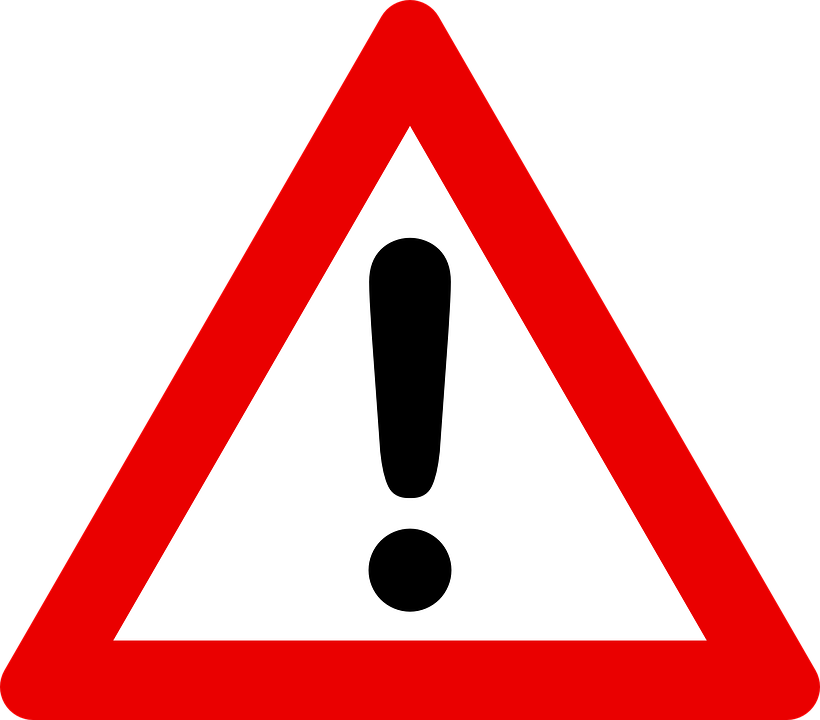 Cette étape est très IMPORTANTE !

J’attire votre attention sur ce point et vous demande de bien suivre la procédure
Pour chaque juge engagé, cliquez sur la case « Dispo partielle »
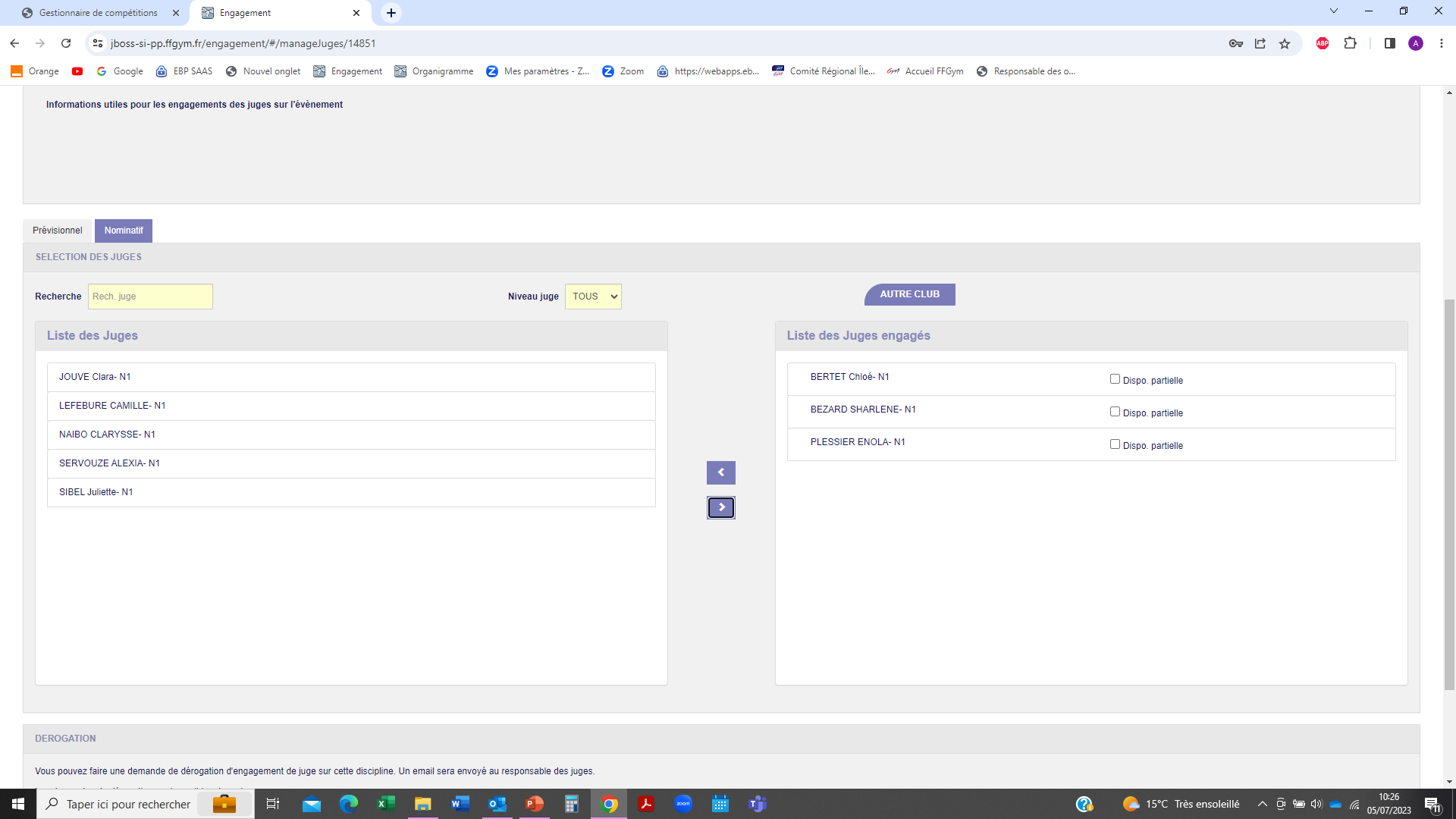 Une « boîte » de dialogue apparaît
« Saisie de disponibilité partielle du juge »
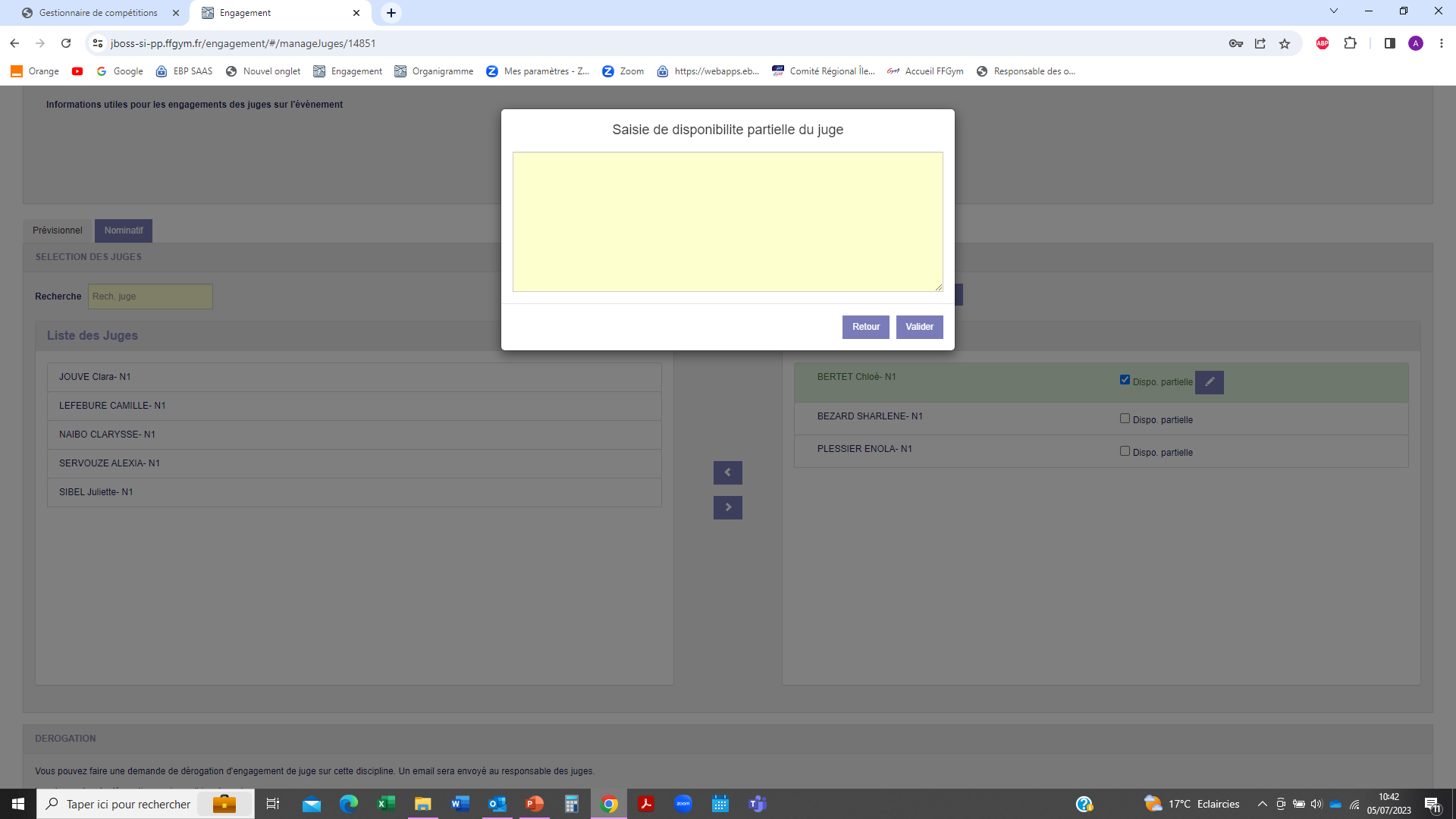 Information « Boîte de dialogue »
Pour chaque juge engagé vous devez renseigner OBLIGATOIREMENT les points suivants :

Le/les numéro(s) de la/des réunion(s) de juges 
Le/les agrès

Il faut donc faire référence à l’organigramme des juges diffusé dans le dossier compétition
Une « boîte » de dialogue apparaît

« Saisie de disponibilité partielle du juge »
Et valider
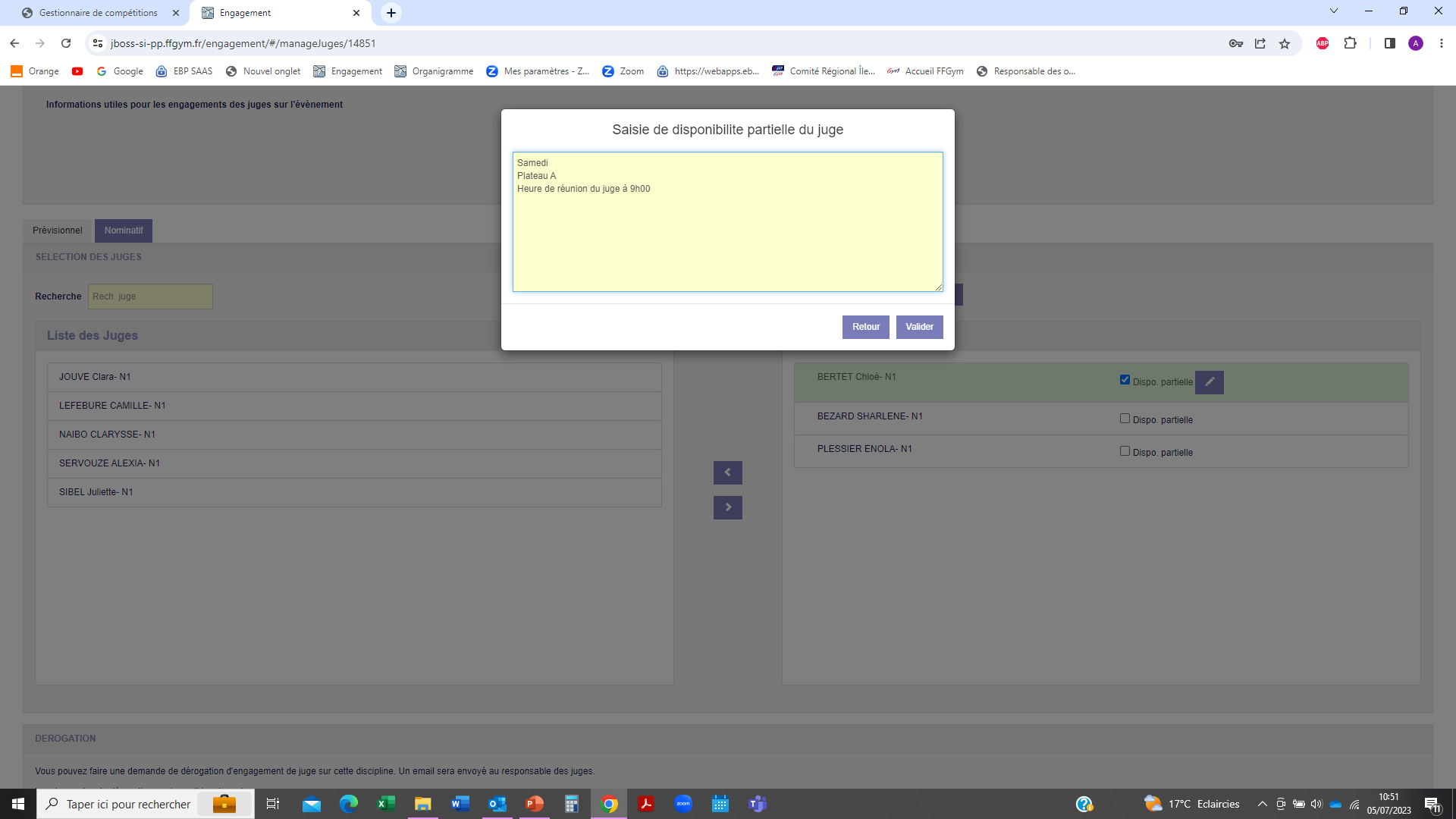 Réunion 2
Saut
Exemple d’un juge engagé et qui va officier sur plusieurs séquences et/ou plusieurs jours
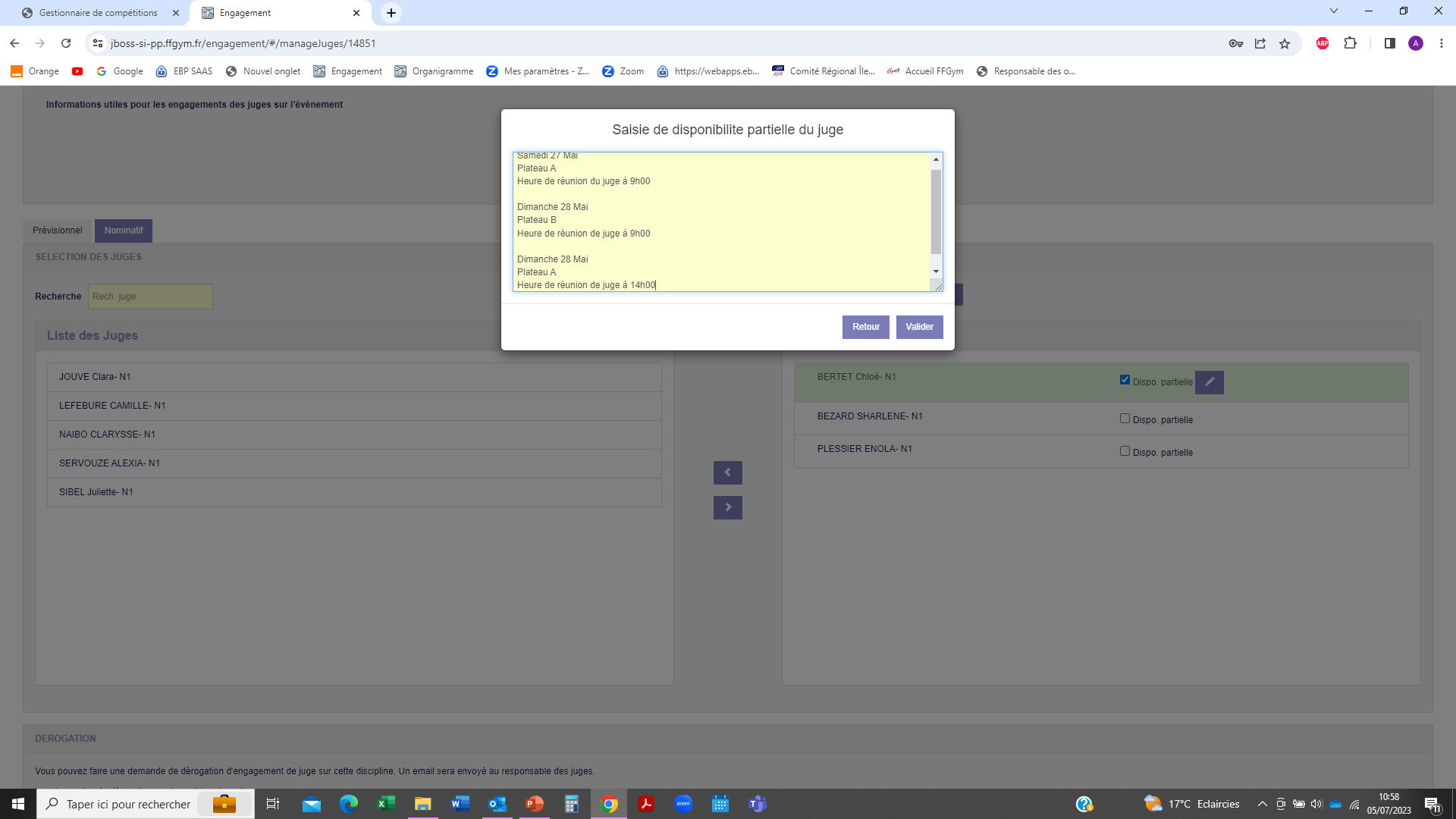 Réunion 1
Sol

Réunion 3
Barres
Si toutes les cases sont cochées : vous avez tout bon !
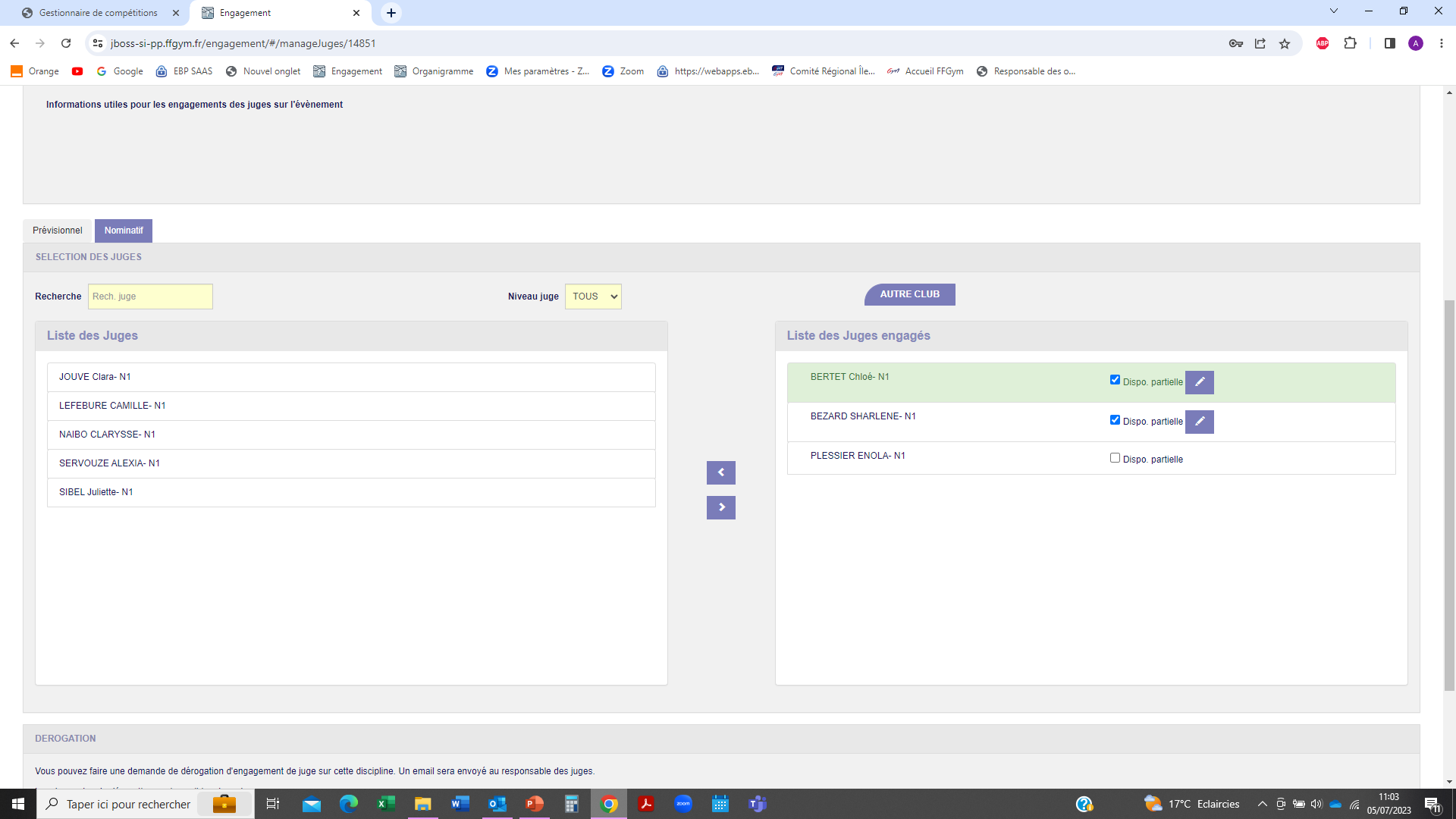 Si certaines cases ne sont pas cochées……GAME OVER !
Le « crayon » vous permet de modifier et/ou corriger les informations
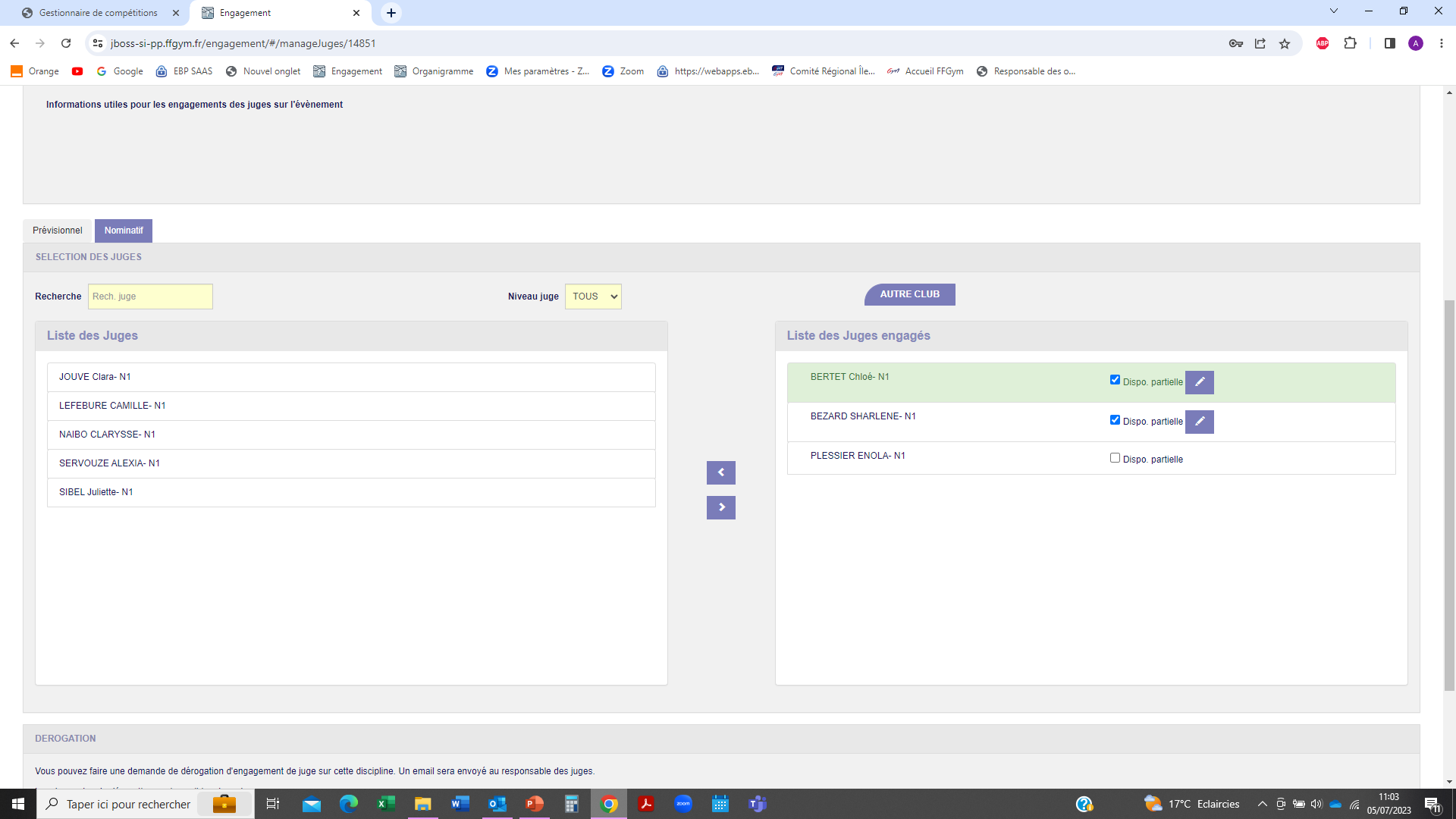 Lorsque tout est « OK » n’oubliez pas de cliquer sur « Valider »
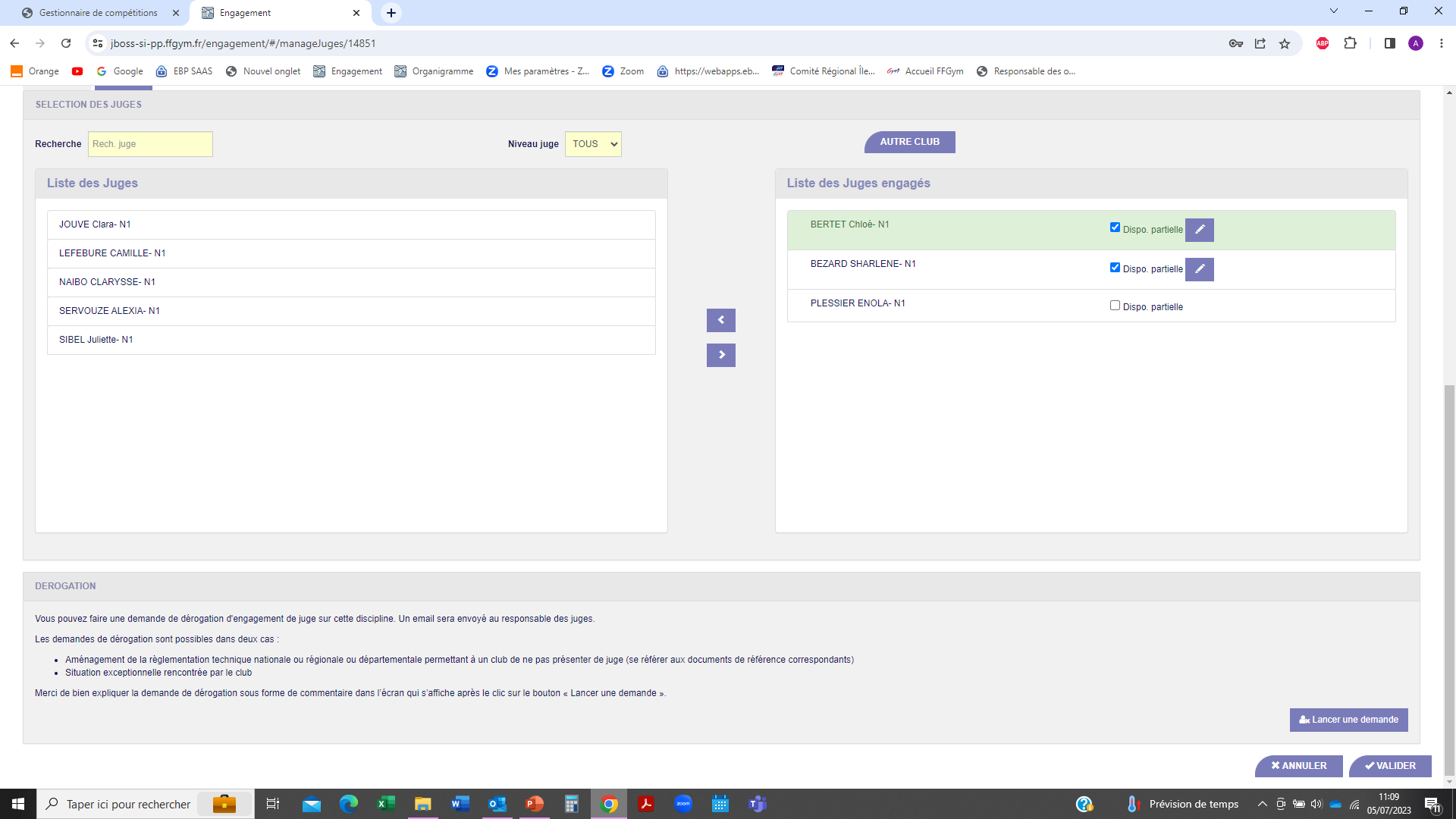 Informations complémentaires
Vous pouvez engager un juge qui n’est pas licencié dans votre association

Ce juge devra être obligatoirement licencié au sein d’un club FFG

Le club d’appartenance recevra une alerte, lui indiquant qu’un juge de son association, officiera pour un autre club
La procédure est simple
Procédure pour un engagement d’un autre club
Engager un juge qui n’est pas licencié dans votre association
Cliquez sur « Autre Club »
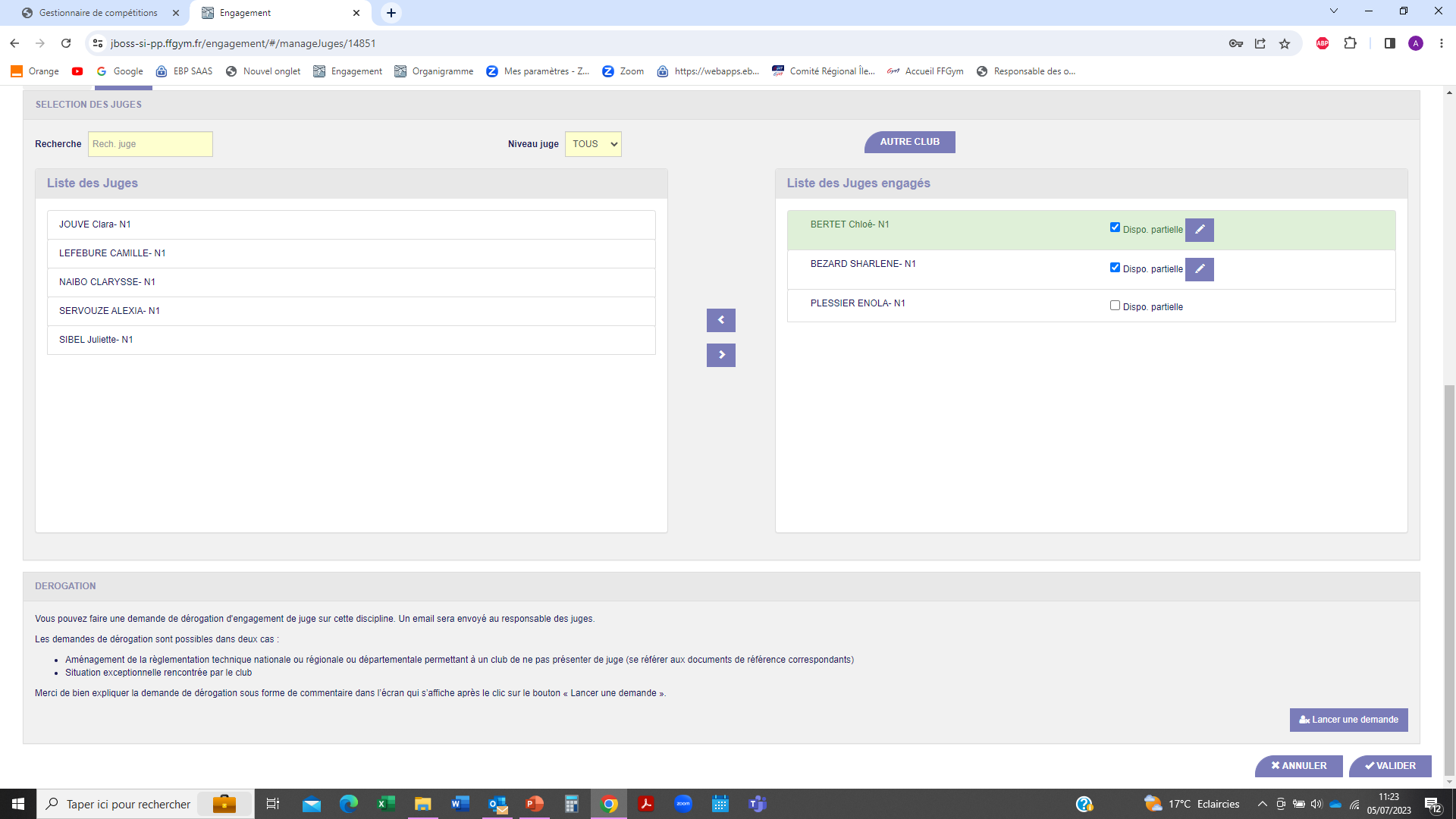 Procédure pour un engagement d’un autre club
Cette boîte de dialogue apparaît
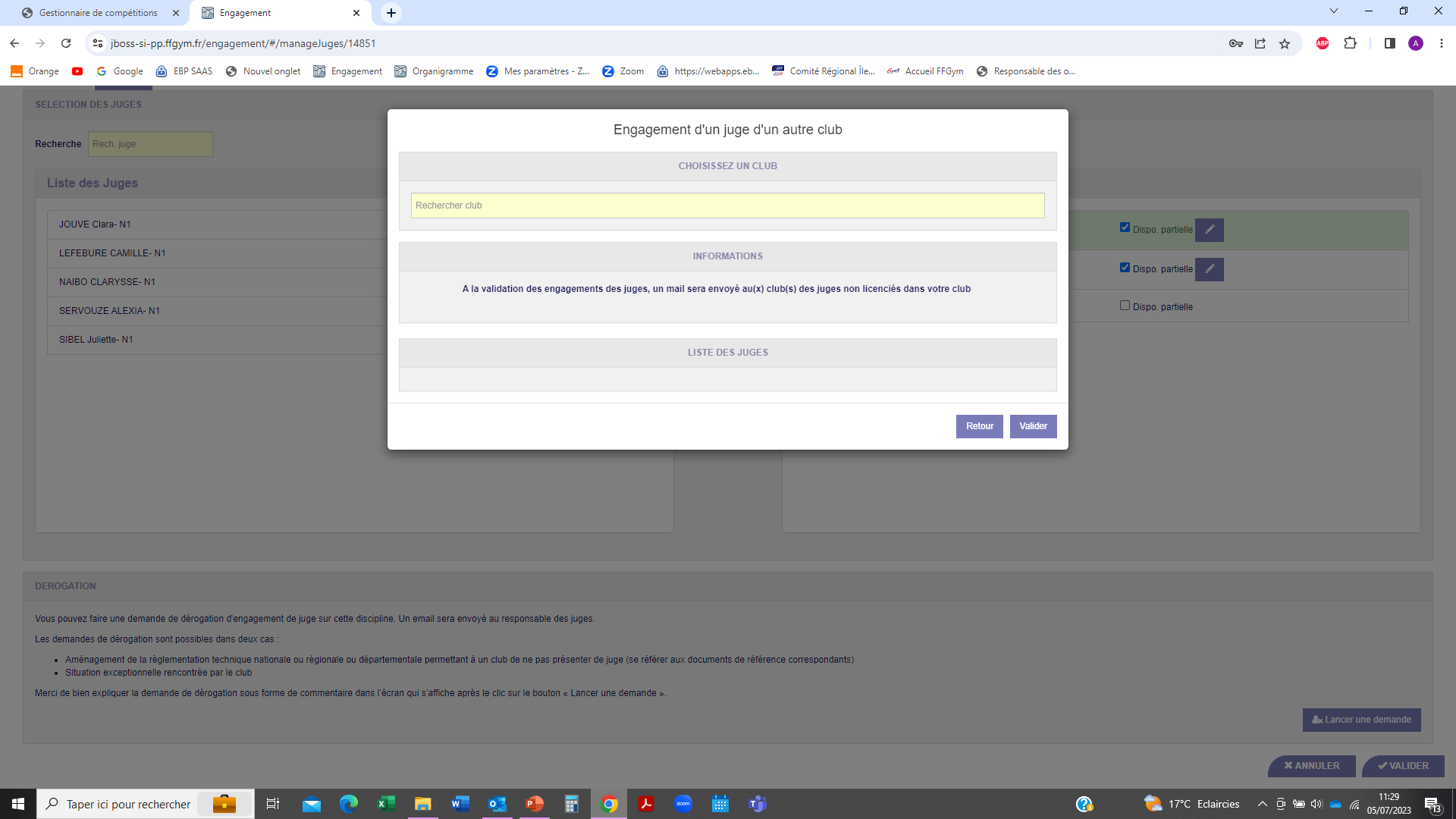 Procédure pour un engagement d’un autre club
Renseigner le nom du club ou son numéro et valider
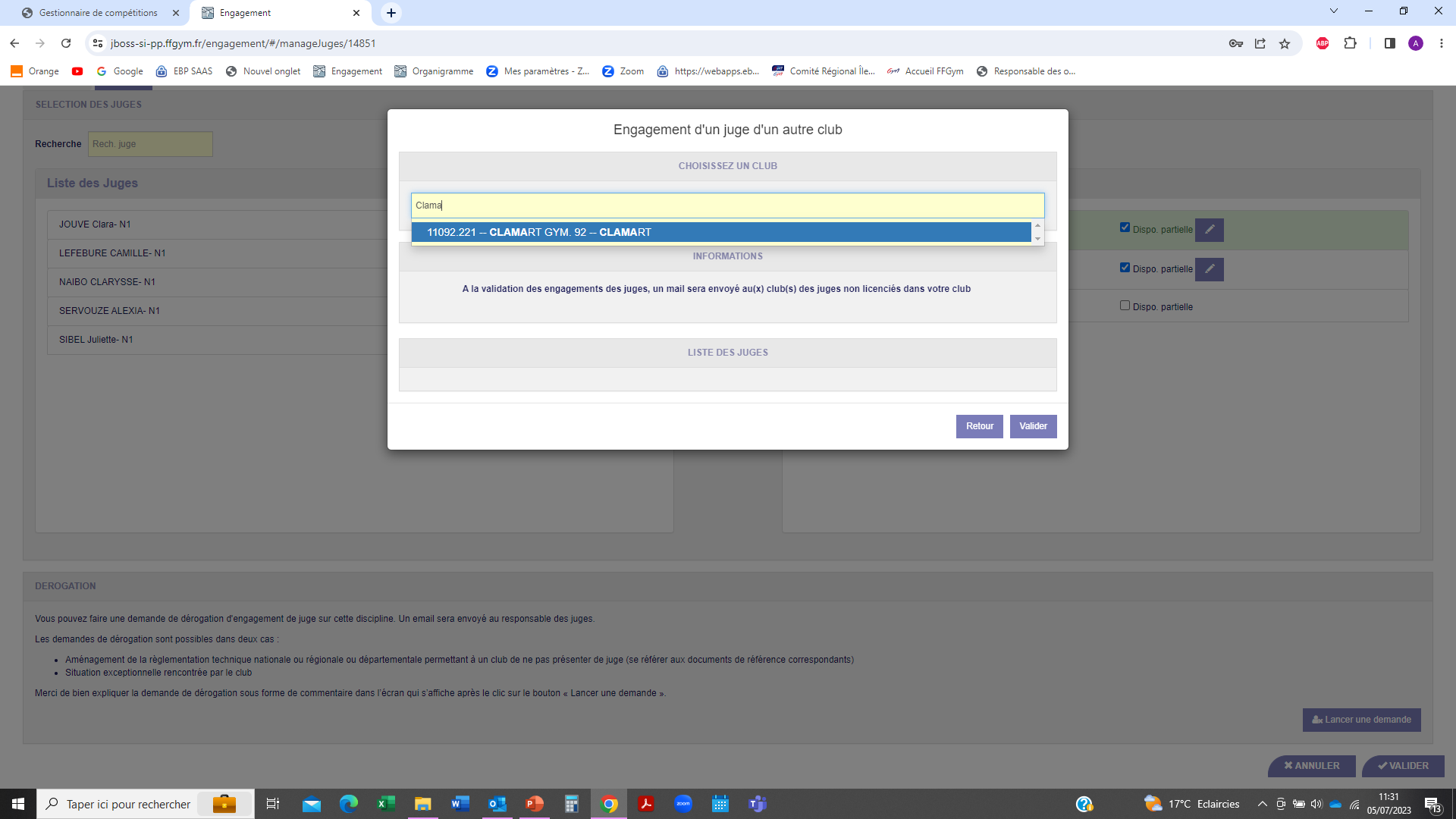 Procédure pour un engagement d’un autre club
La liste des juges du club en question apparaît
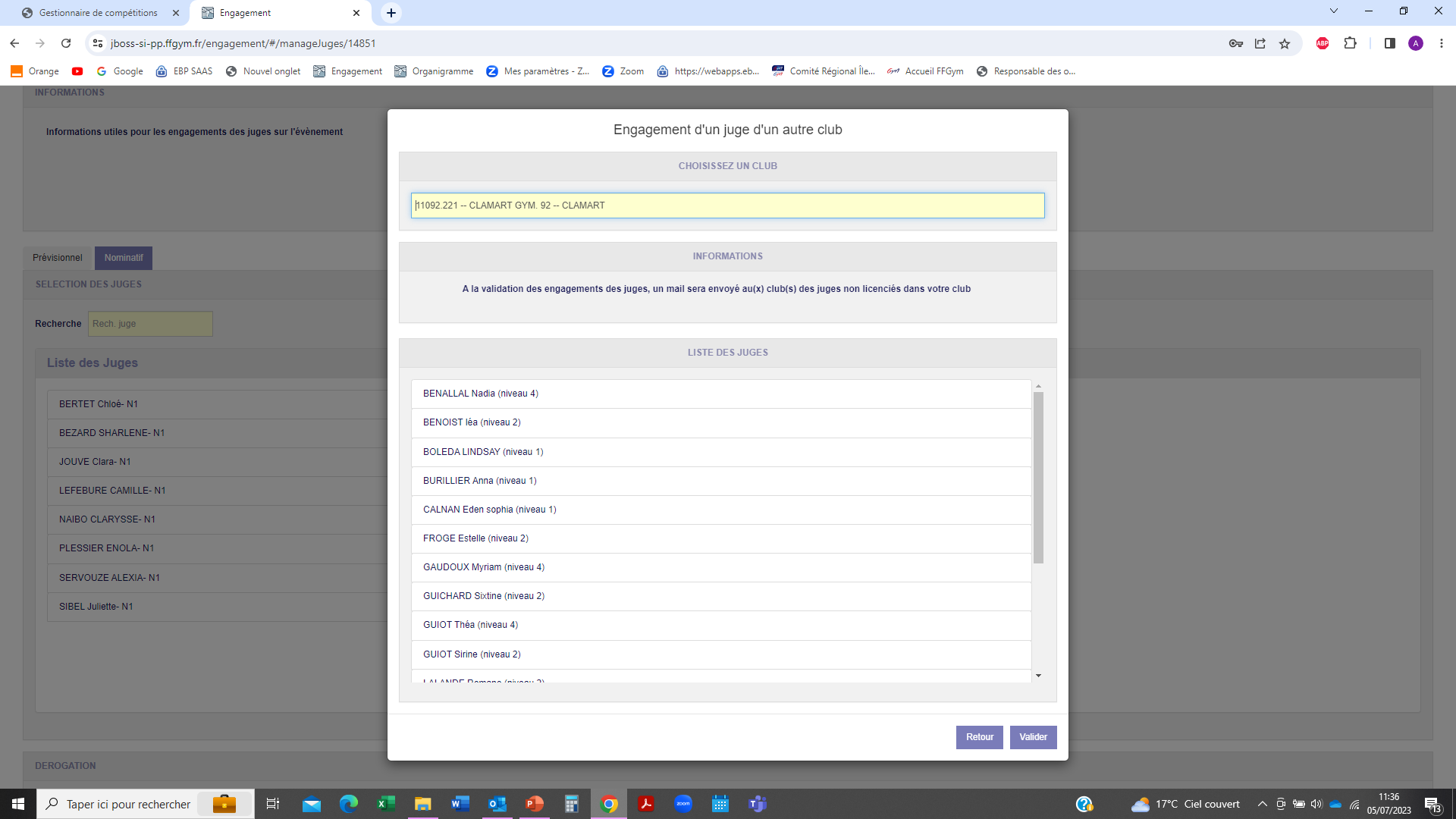 Procédure pour un engagement d’un autre club
Choisissez le juge concerné et valider
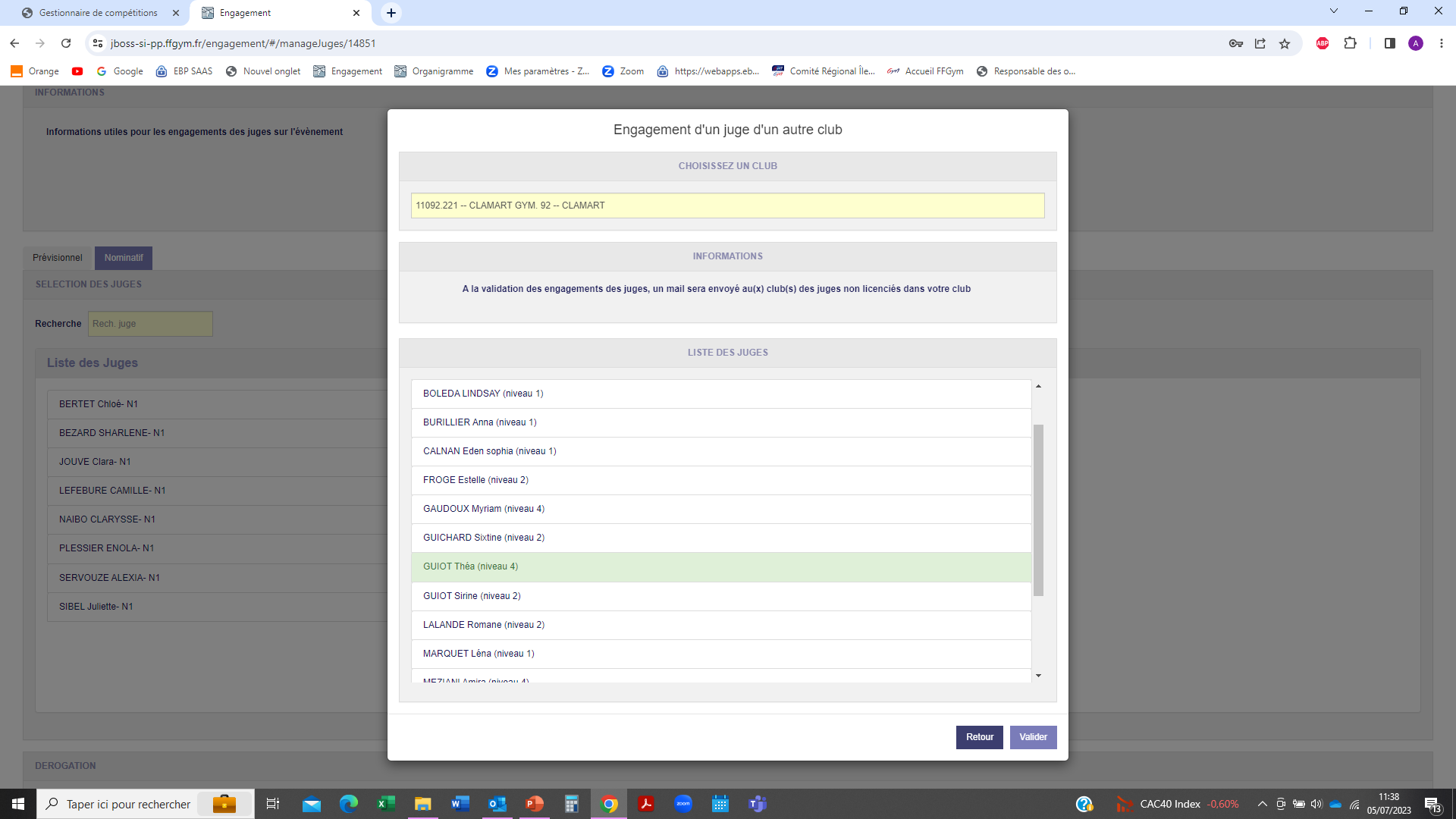 Procédure pour un engagement d’un autre club
Le juge en question apparaitra dans la liste des juges engagés de votre association

Vous devrez OBLIGATOIREMENT, cocher « dispo partielle », afin de renseigner

Le numéro de la réunion des juges
Et l’agrès.

Le/la responsable des juges pourra l’identifier, car son nom sera en italique avec un (*)
Son club d’origine sera également identifié
Demande de dérogation
Vous pouvez faire une demande de dérogation d'engagement de juge. Un email sera envoyé au responsable des juges.

Les demandes de dérogation sont possibles dans deux cas :
 Aménagement de la règlementation technique régionale ou départementale permettant à un club de ne pas présenter de juge 
(Club nouvellement affilié à la FFG (1ère saison) et n’ayant pas encore eu l’occasion de mettre des juges en formation)

 Situation exceptionnelle rencontrée par le club
Merci de bien expliquer la demande de dérogation sous forme de commentaire dans l’écran qui s’affiche après le clic sur le bouton « Lancer une demande ».

La réglementation régionale précise que tout club ayant des équipes et/ou individuelles en engagées en compétition, est dans l’obligation de présenter un juge
Toute absence de juge est sanctionnée de 250€ au niveau régional
Demande de dérogation
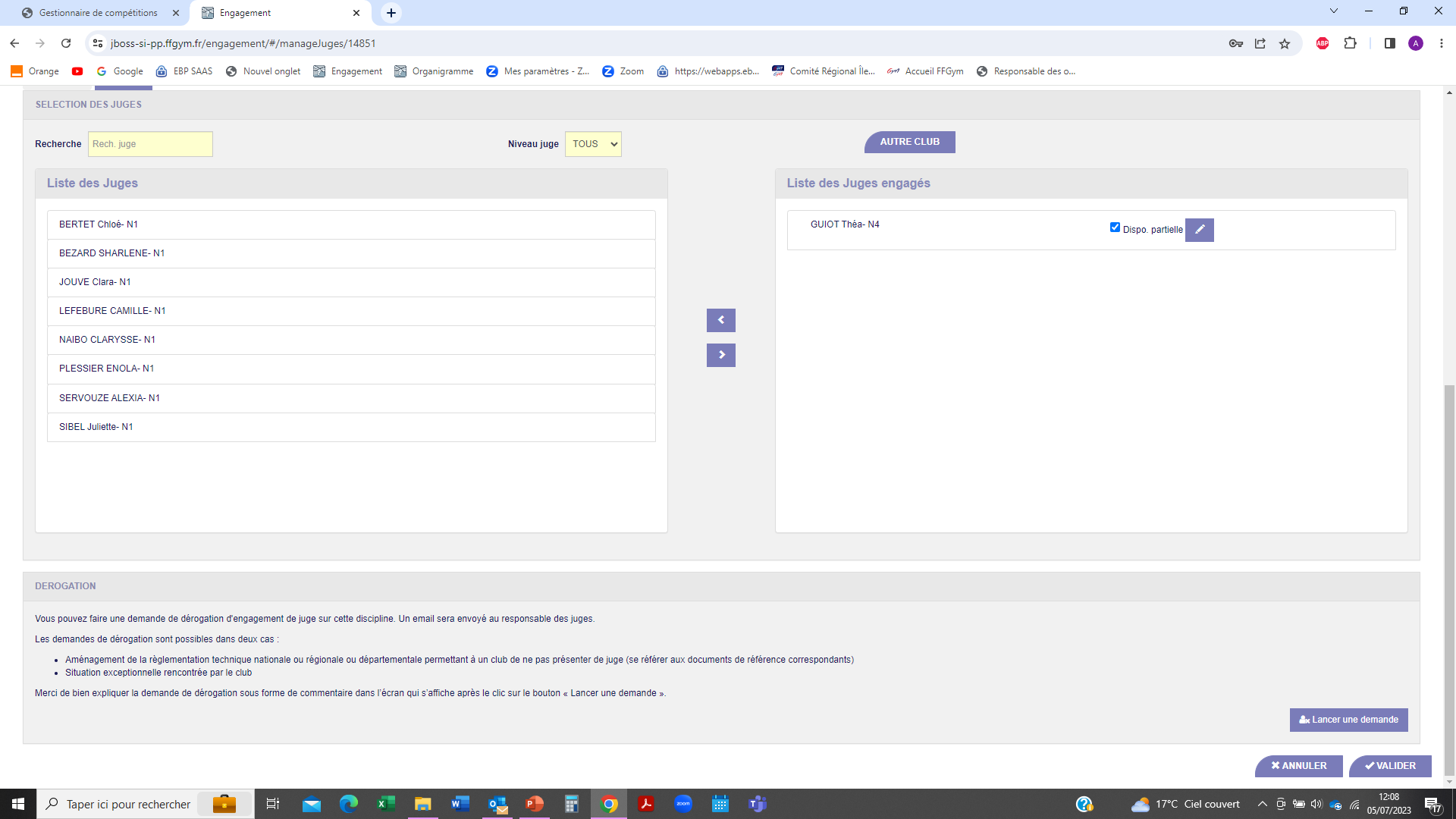 Demande de dérogation
Boîte de dialogue – Dérogation
Renseigner le champ « commentaire » et envoyer
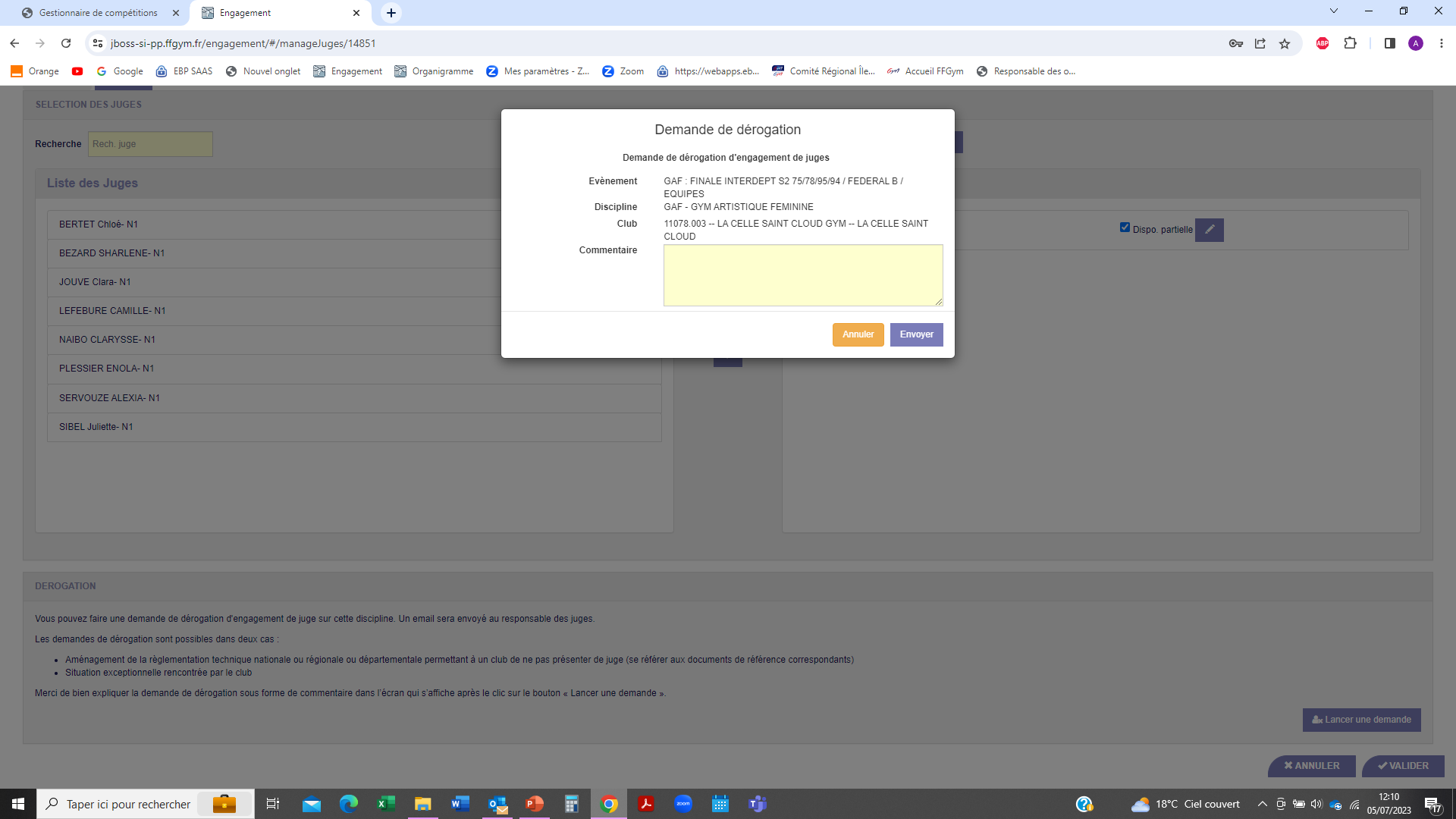 La dérogation sera acceptée ou non sur décision 
du responsable des juges
N’hésitez pas à contacter votre département et la région, si vous rencontrez des difficultés et/ou des points de blocage

Il est important que tous les acteurs (clubs, responsables des juges, gestionnaire des compétitions, structures départementales et régionales) respectent cette procédure

Merci de bien respecter les dates limites fixées par la structure organisatrice, pour engager vos juges dans les délais

Sur cette 1ère saison, merci d’anticiper ! En évitant de faire les engagements de vos juges au dernier moment

Merci de votre compréhension !
Belle saison !
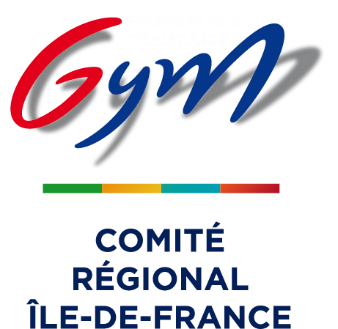